Power Up: Science ACT Prep, Week 1
Goal Setting
Essential Question
How can I increase my ACT score?
Learning Objectives
Understand the purpose of the ACT and the importance of the science section.
Evaluate current ACT performance and set a realistic goal for the overall test and the science component.
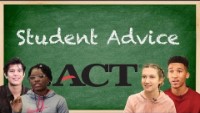 ACT Advice From Students #1
[Speaker Notes: Hamilton County Schools. (2019, April 2). ACT advice from students #1. YouTube. https://youtu.be/wLh_pAi1bXs]
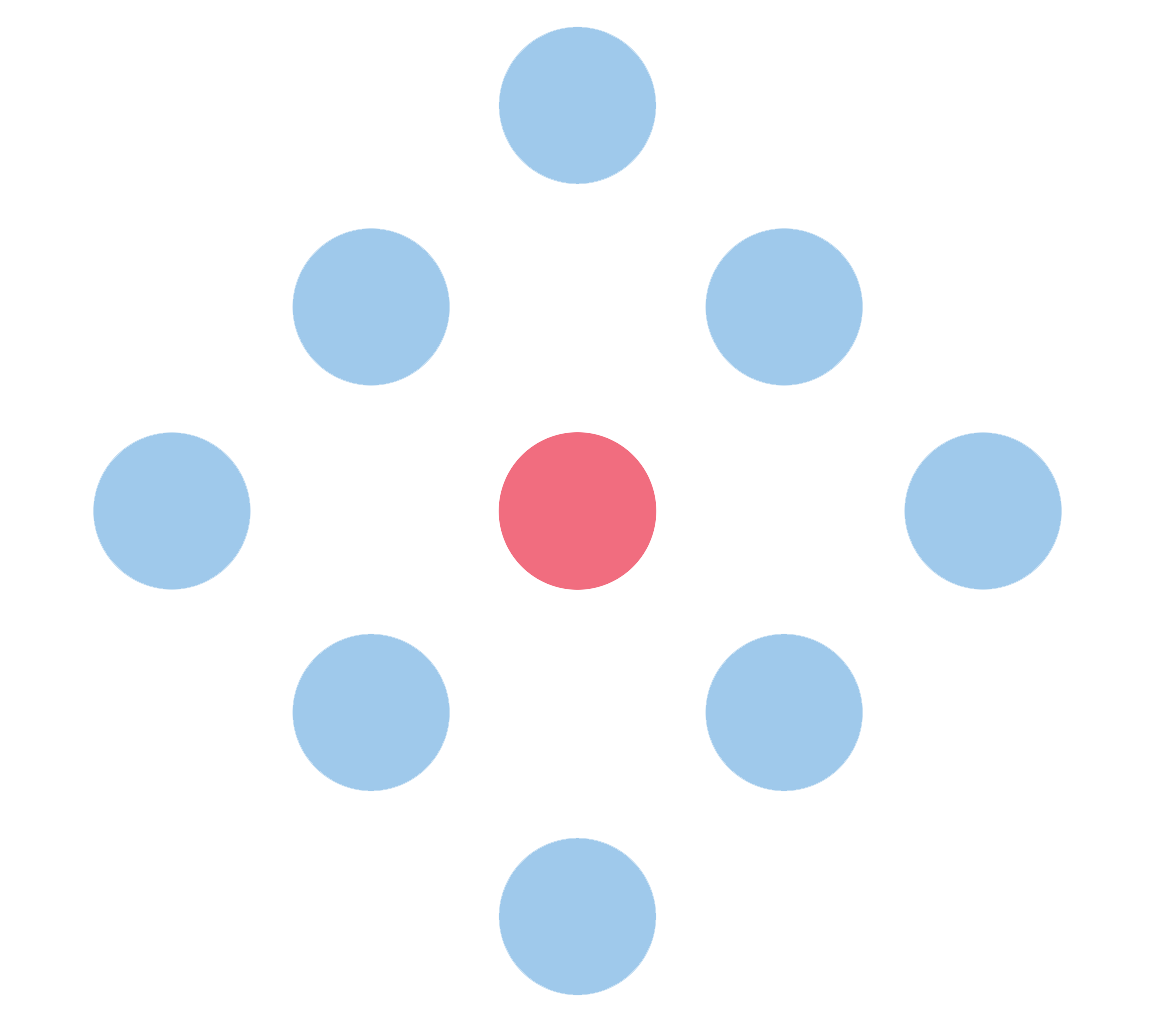 Point of Most Significance
What is your main takeaway from the video? 
Which suggestion did you find most valuable?
[Speaker Notes: K20 Center. (n.d.). POMS: Point of Most Significance. Strategies. https://learn.k20center.ou.edu/strategy/101]
ACT Student Login
Using a personal device, access the MyACT website at https://my.act.org/account/signin 
Or type act.org into a web browser.
Click MyACT Sign In in the top right corner.
Goal Setting: Where I Am
Use the Goal Setting handout to set your ACT goals. 
Fill in the first power bar using your current composite score. 
Fill in the second power bar with your current science score.
Oklahoma College Admission and Scholarships
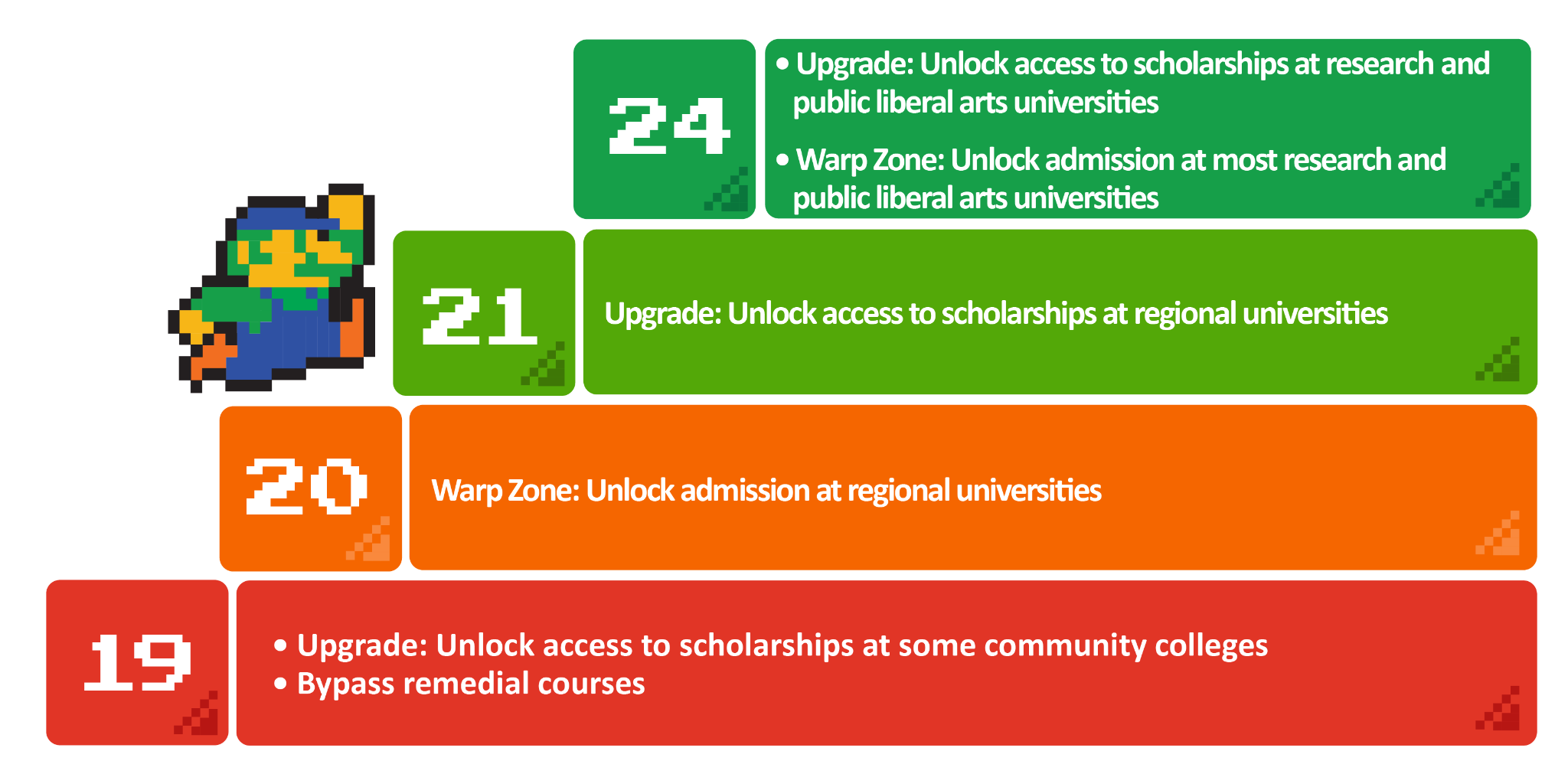 Science Score Chart
Calculating Percentage Correct
Divide the number of questions you need to answer correctly by the total number of questions on the science test, which is 40. 
Multiply the result by 100. 
Write this number on the handout in the percentage correct box.
Goal Setting
Choose at least one action you can take to increase your science score. 
Add the action to the handout.
Over the next few weeks, practice your action and add the dates you practiced to your handout to keep track of your progress.
ACT Fee Waivers
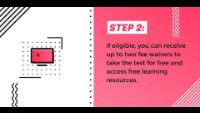 ACT Fee Waivers
[Speaker Notes: Video: ACT. (2019, June 5). How to Apply for an ACT Fee Waiver. [Video]. YouTube. https://youtu.be/8KVRiyY6h0IACT Fee Waivers Website: https://www.act.org/content/act/en/products-and-services/the-act/registration/fees/fee-waivers.html]
Sticky Bars: Which Action Did You Pick?
Write your name on a sticky note. 
Place your note above the action number you selected.
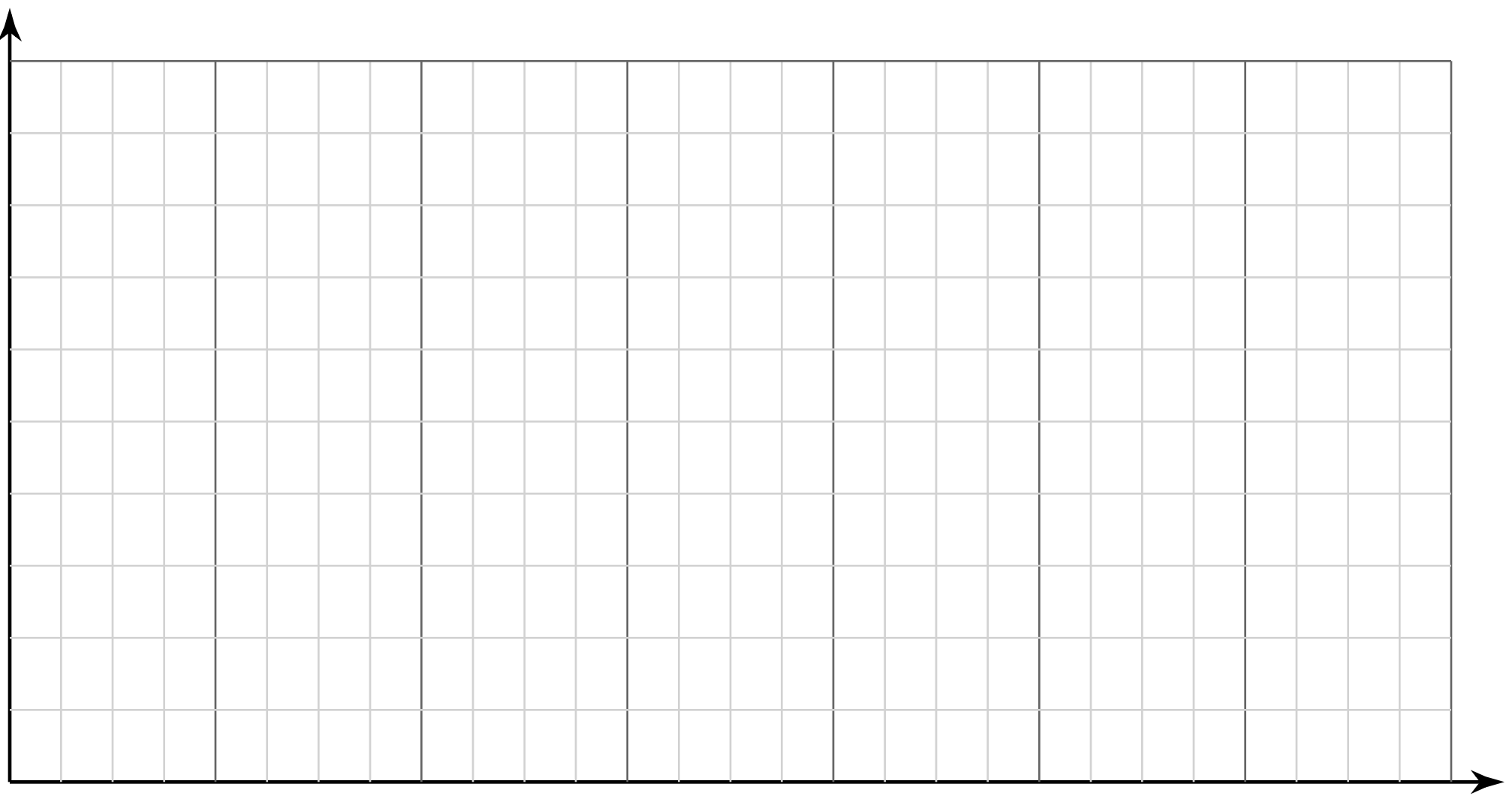 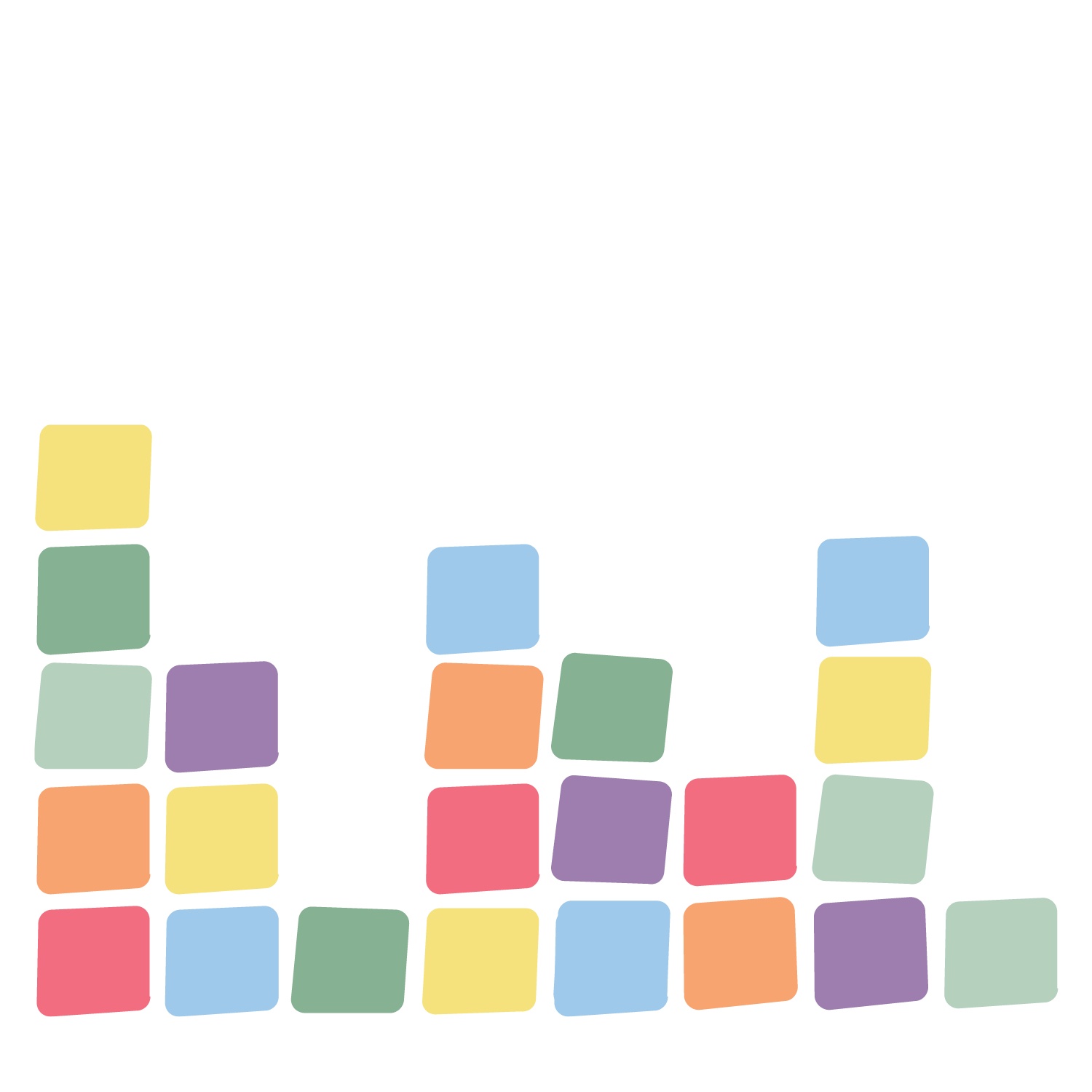 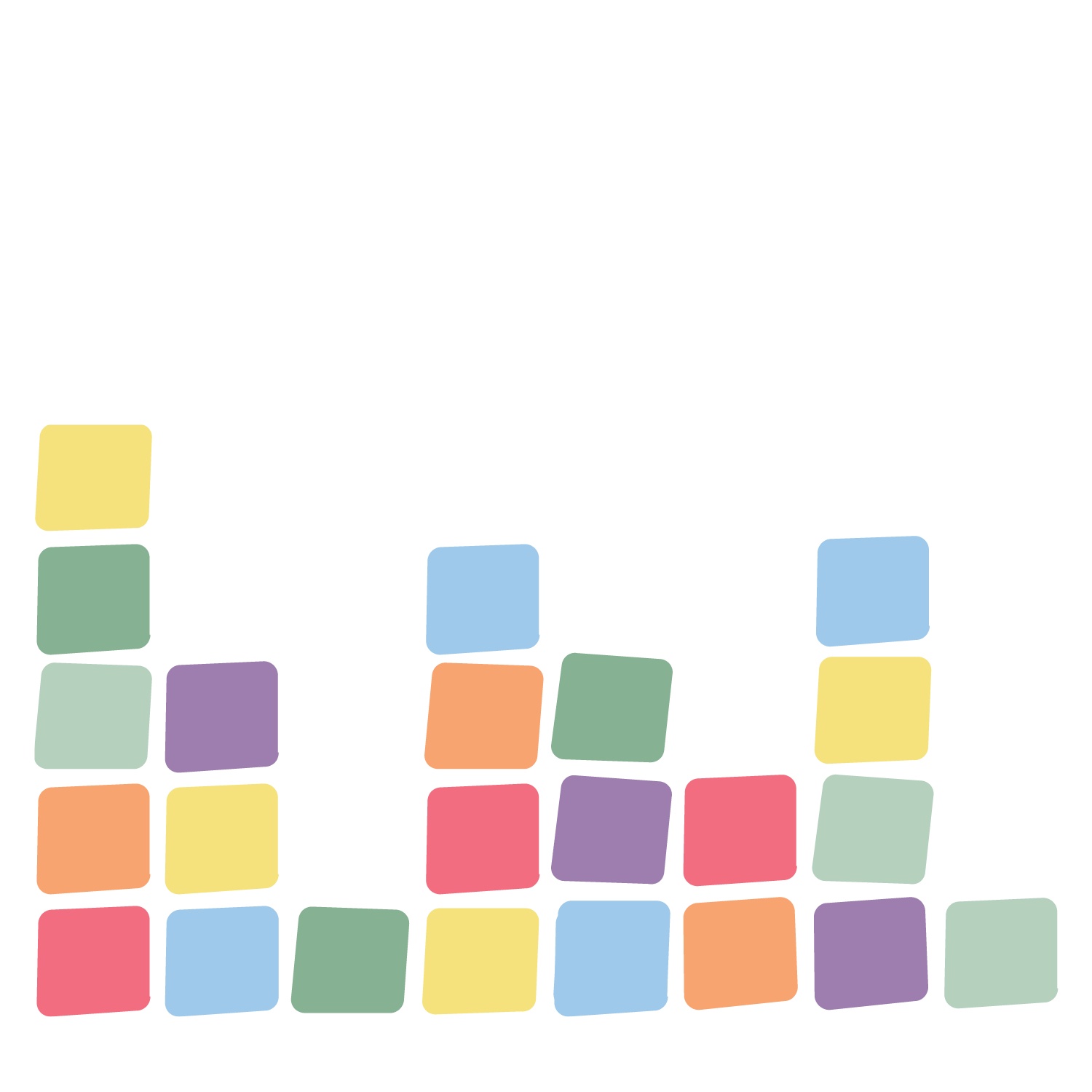 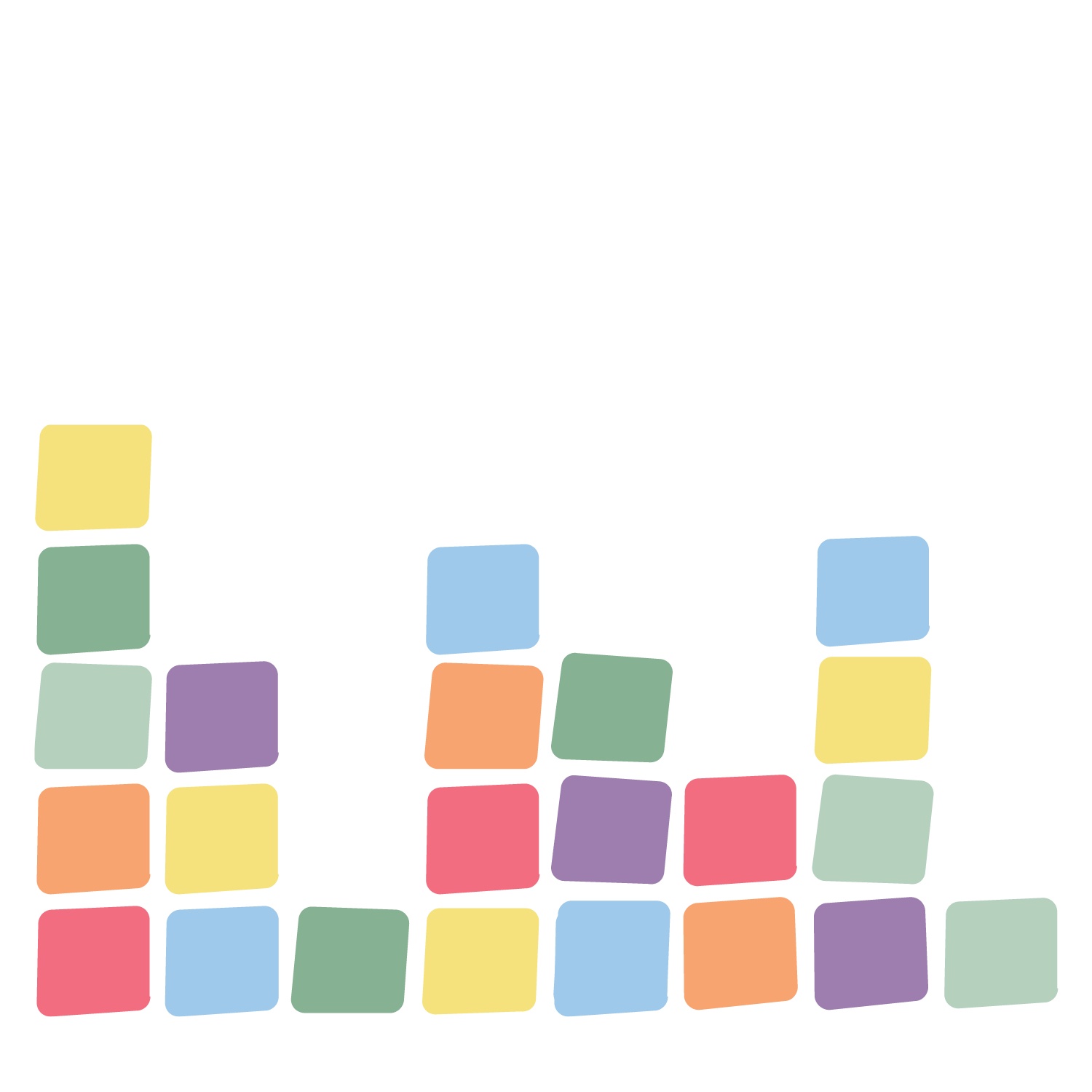 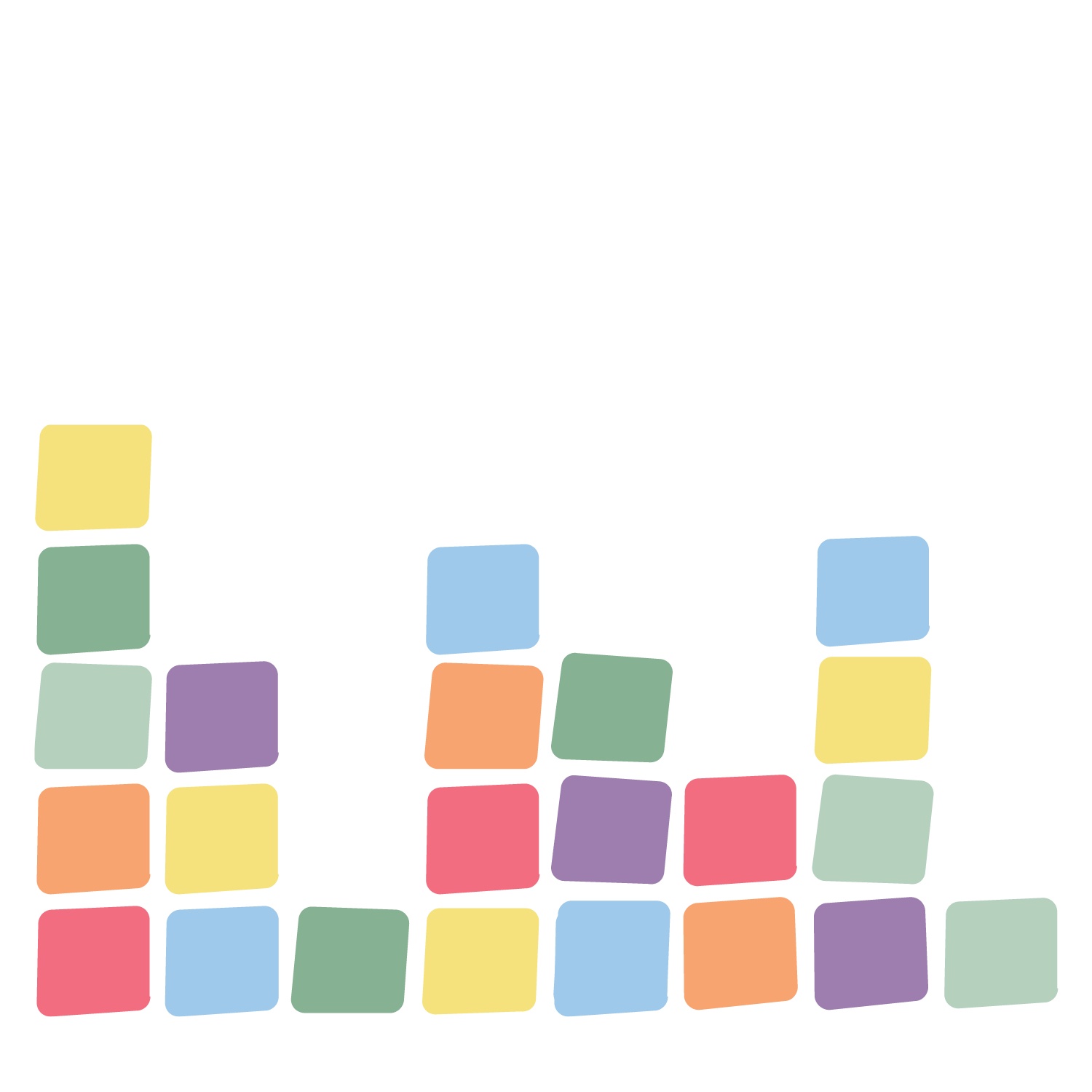 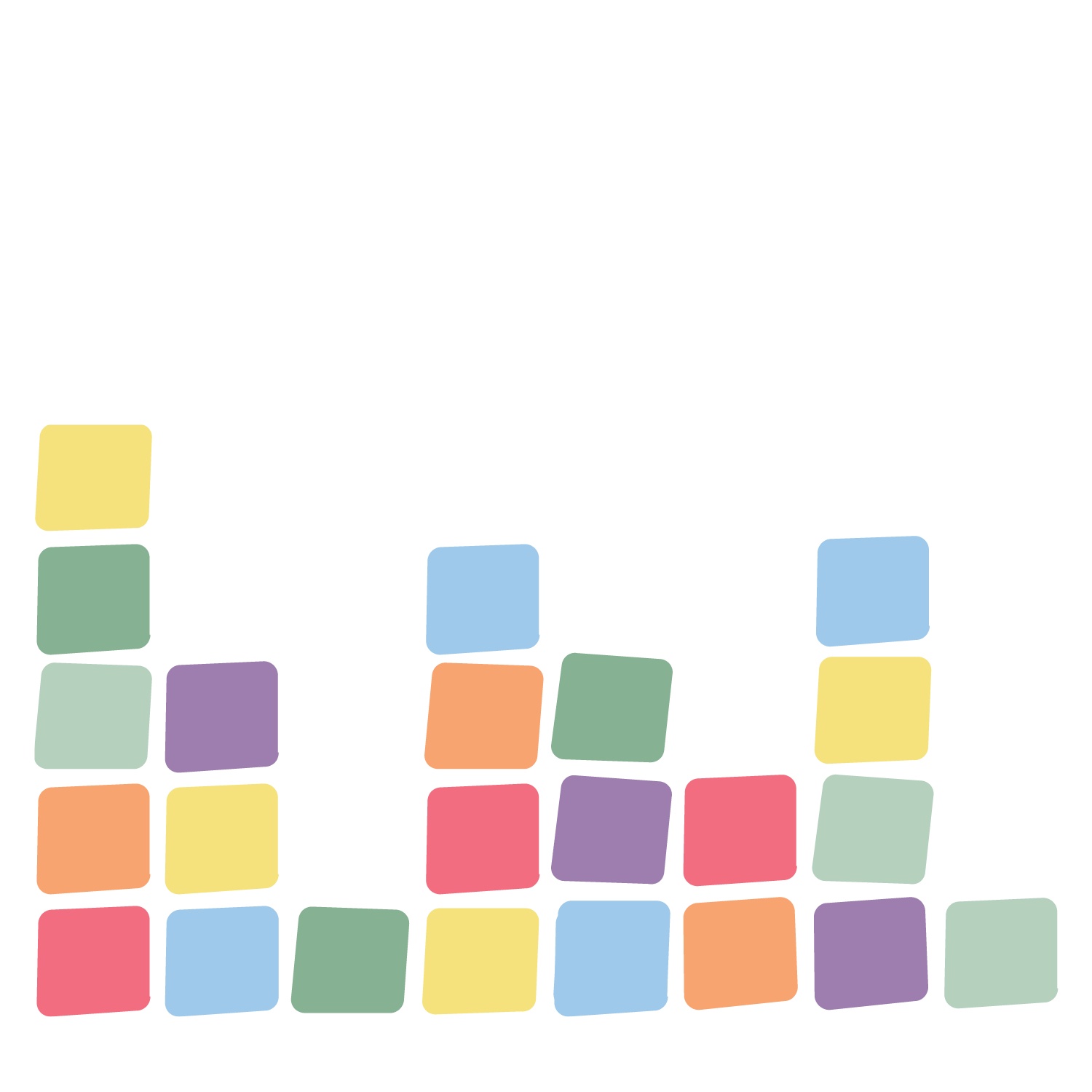 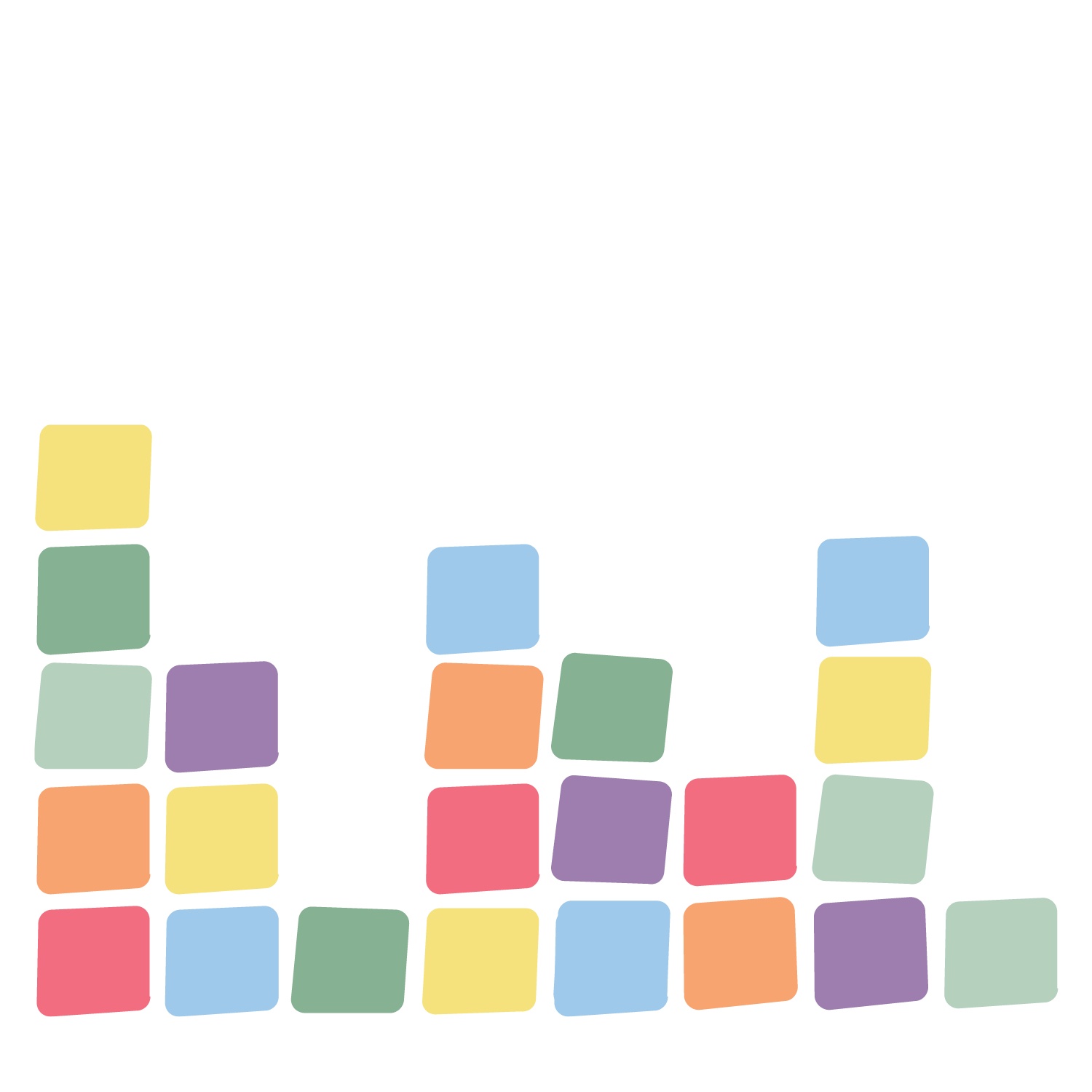 1
2
3
4
5
6
[Speaker Notes: K20 Center. (n.d.). Sticky Bars. Strategies. https://learn.k20center.ou.edu/strategy/129]